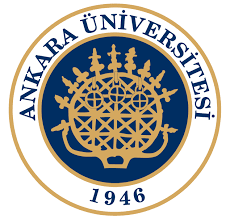 Sub-departamento de Língua Portuguesa | Faculdade de Línguas, História e Geografia | Universidade de Ankara
ISP 419 PORTEKIZ TARIHIHISTÓRIA DE PORTUGAL
José Ribeiro
jribeiro@ankara.edu.tr
SUMÁRIO:
Portugal Restored
The restoration;
The struggle for a place in Europe;
The Revolution of 1668;
The reign of Dom Pedro II;
The War of the Spanish Succession;
Brazilian gold.
Bibliografia:
Disney, A.R.; History of Portugal and the Portuguese Empire, Vol. 1: From Beginnings to 1807: The Portuguese Empire (Volume 2,),Cambridge, 2009; 
Oliveira Marques, A Very Short History of Portugal, Tinta da China, 2018
Saraiva, Hermano José, Portugal: a Companion History, Carcanet,  1997
The restoration
“The revolution sparked off an enthusiastic nationwide response, echoes of
which reverberated throughout Brazil, Angola, and other former possessions,
only Ceuta voting to remain loyal to Madrid. A growing feeling of revulsion
towards the domination of Spain had entered the Portuguese psyche, which was
to remain a permanent feature. It was strong enough then to enable hostilities
with Spain to be sustained until 1668. The optional use of Portuguese or
Castilian, whether spoken or written, common during the late sixteenth century,
was certainly no longer tolerated after the Restoration. In the words of a
popular maxim: ‘Do not expect either a good wind or a good marriage from
Spain.’”
 (Saraiva, 1997, p.56)
The struggle for a place in Europe
“Among the more serious problems posed by placing the Braganzas on the throne was Portugal’s position in the context of European conflicts and interests.
During the Spanish domination, Portugal was part of the powerful Habsburg inheritance, so that its enemies were France, England and Holland; but once the Portuguese had shaken off the Spanish yoke, they attempted, at first unsuccessfully, to obtain the support of these traditional adversaries of Spain.
Different procedures were followed in dealings with different courts – those
of Rome, Paris, London and Amsterdam..’”
 (Saraiva, 1997, p.57)
The Revolution of 1668
“The House of Braganza ruled from 1640, with the accession of Dom João IV,
until the proclamation of the Republic in 1910. At the very start, in 1641, it was
beset by severe economic and political problems. That part of the nobility which
had collaborated with the Spaniards, together with some of the higher-ranking
clergy, set out to topple the monarchy. The revolt was put down boldly by
beheading those that led it, among them the Duke of Caminha and the Marquis
of Vila Real and his son. Not long after, Francisco de Lucena, the minister of
state responsible for carrying out these executions, was himself put to death for
his involvement in another plot. The healthy Portuguese reaction to Spanish
domination made it impossible for any absolutist regime to rule without
opposition.”
 (Saraiva, 1997, p.58)
The reign of Dom Pedro II
“On succeeding to the throne in 1683, Dom Pedro II found himself beset by
serious domestic problems. The defence of Portugal’s overseas settlements
against the Dutch (and others) had undermined State finances and taxes were increased. Rural distress led to increased emigration, chiefly to Brazil, which the government tried in vain to restrain.
Brazil was becoming increasingly rich from agricultural exports, especially
sugar, but the consequent demand for European goods did little to boost
Portuguese manufacture because colonial imports could be exchanged for goods imported from elsewhere..”
 (Saraiva, 1997, p.59)
The War of the Spanish Succession
“As for foreign policy, the government aligned itself with England as long as this
did not clash with Portugal’s European interests.
One major example of this alignment occurred in the War of the Spanish
Succession. Carlos II of Spain had died in 1700, which gave rise to a longanticipated
problem. He had two sisters, one married to Louis XIV of France,
the other to the Habsburg emperor, Leopold I. Both these powers laid claim to
succession to the Spanish throne. Although, after much shilly-shallying, in his will
Carlos had named Philip, Duke of Anjou, Louis XIV’s grandson, as his successor,
this decision was unacceptable to Leopold, who declared war.”
 (Saraiva, 1997, p.59)
Brazilian gold
“The exploitation of these precious commodities was undertaken by private companies, the State only imposing a tax, originally fixed at a fifth of the amount extracted, but as the miners would evade paying this by all possible means its collection was never easy. Repressive measures taken to put a stop to smuggling were naturally resented, provoking the first anti-Portuguese demonstrations, and proving a source of constant discontent..”
 (Saraiva, 1997, p.59)